9/20/21 SCuM
Sulu Boards tracking 504044572571
Quik Pak dice sent
Wirebond Diagram
Gel Pack layout
Fedex tracking 283938731189
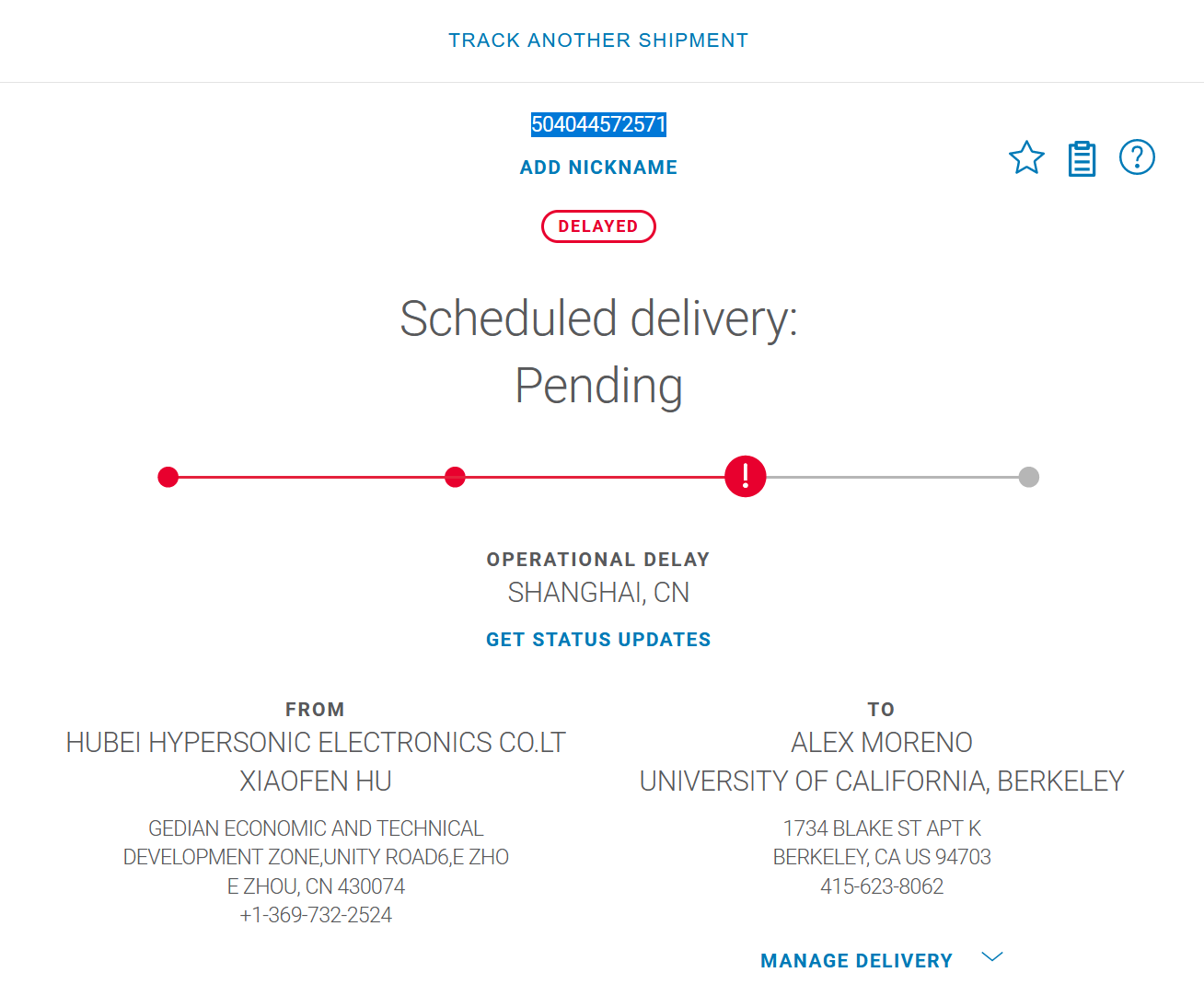 9/20/21 SCuM Wirebond Diagram
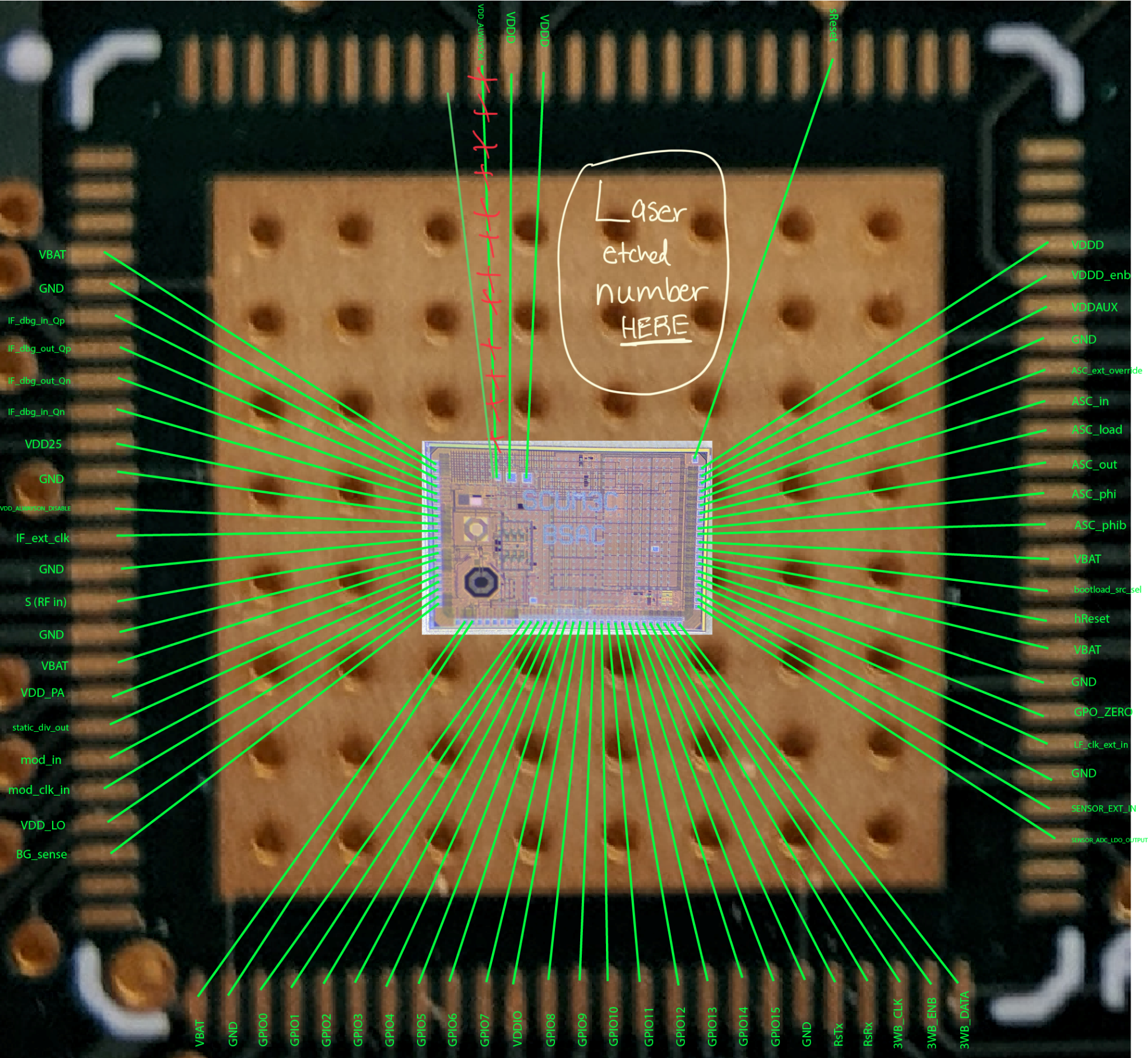 9/20/21 SCuM Gel Pak
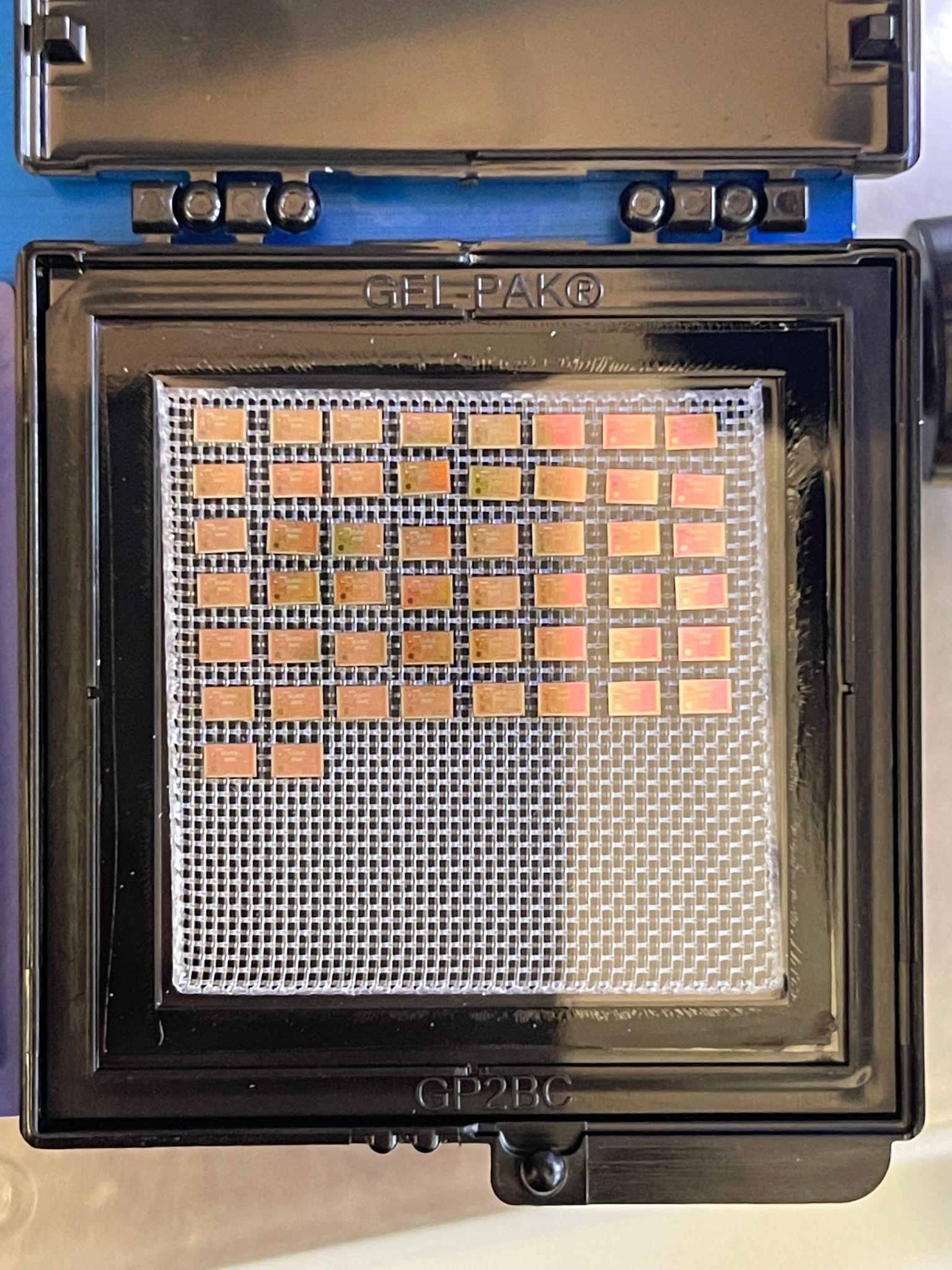 9/20/21 SCuM Gel Pak
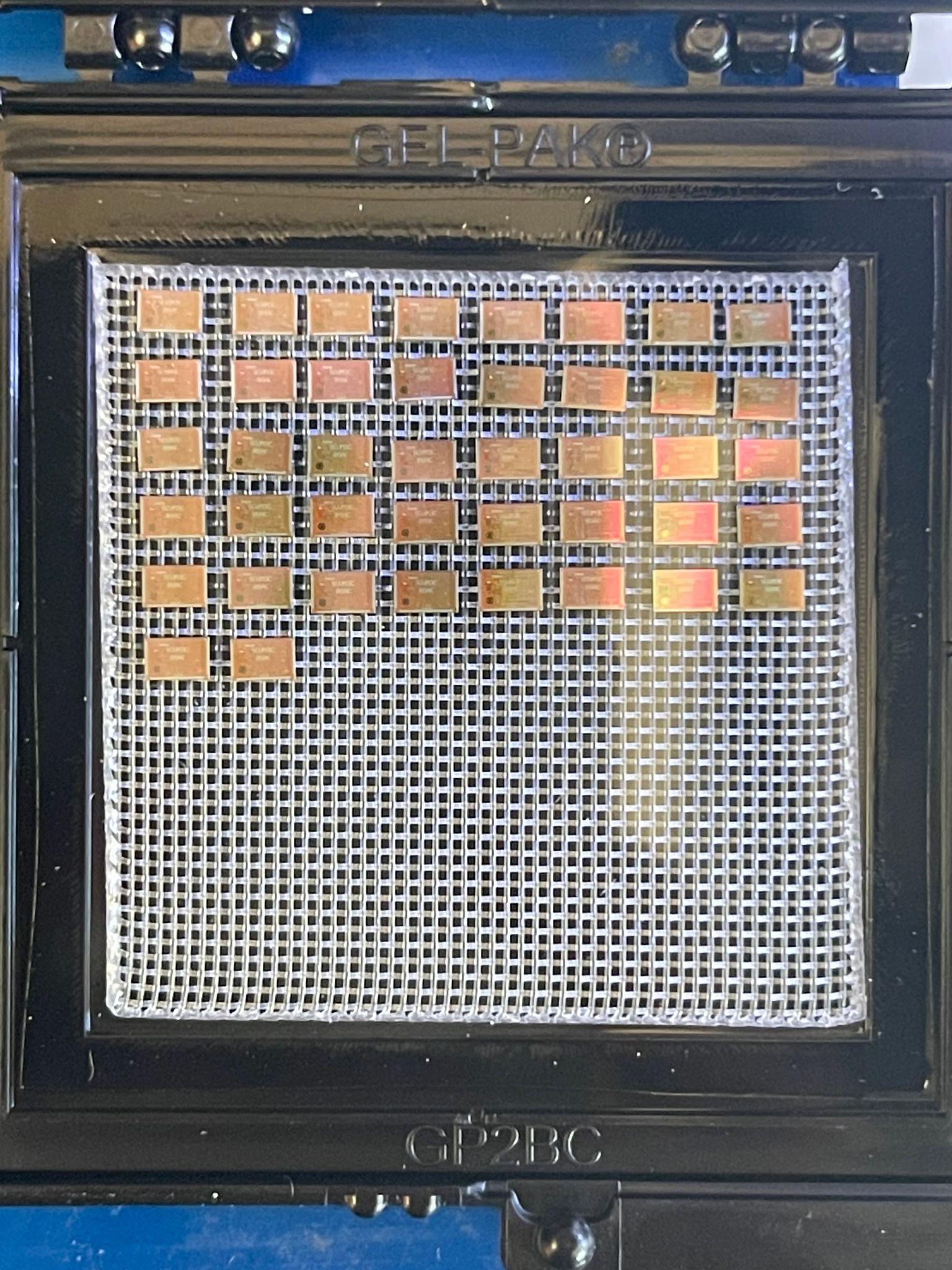